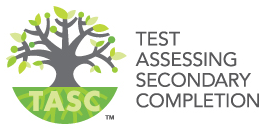 New York State’s 2018 High School Equivalency Test
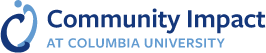 NYS has a new, subsidized test leading to a NYS High School Equivalency Diploma
TASC replaces GED as the free assessment leading to a NYS High School Equivalency diploma
Website: www.TASCTEST.com
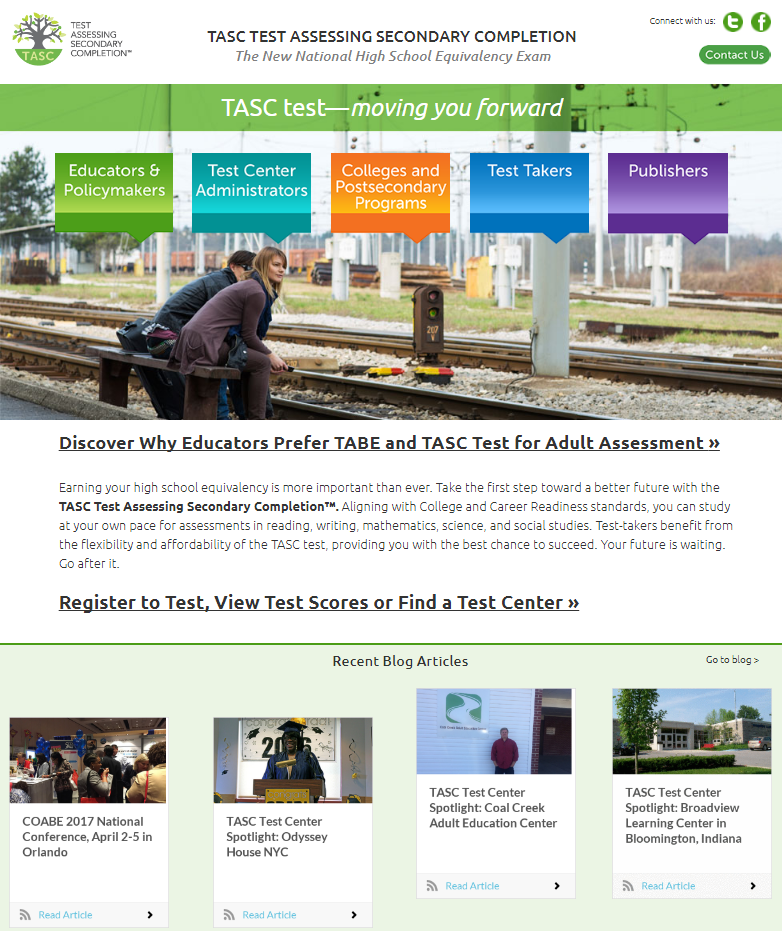 Five Subtest make up the entire TASC Exam
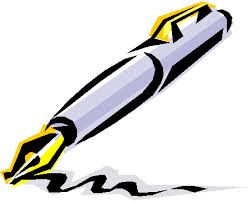 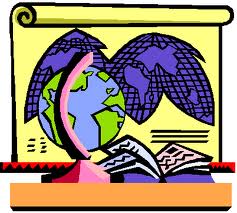 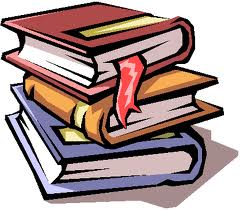 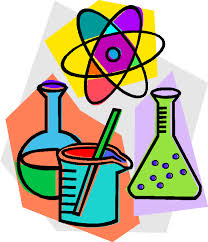 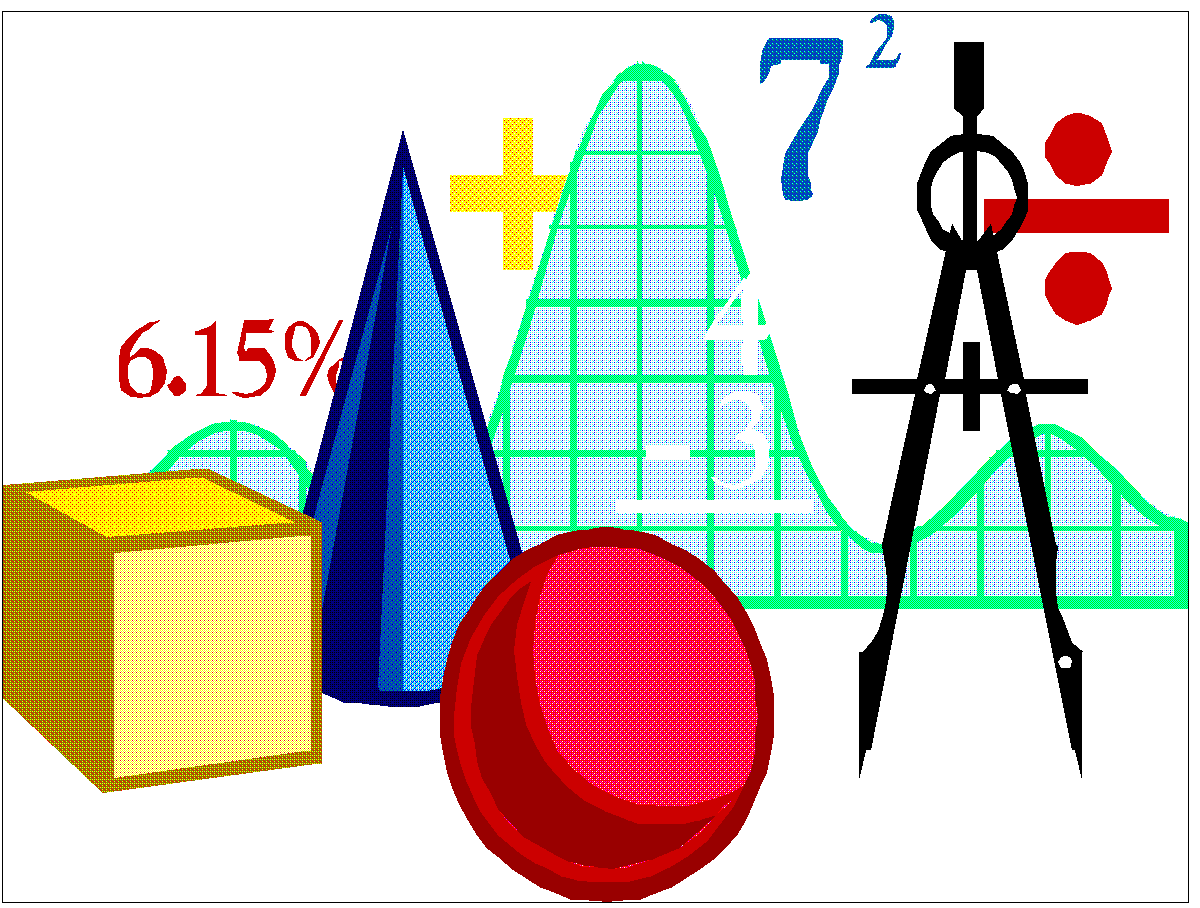 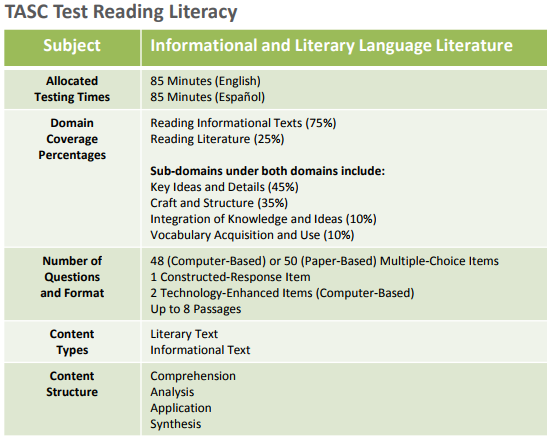 [Speaker Notes: This slide: CCSS item rubric]
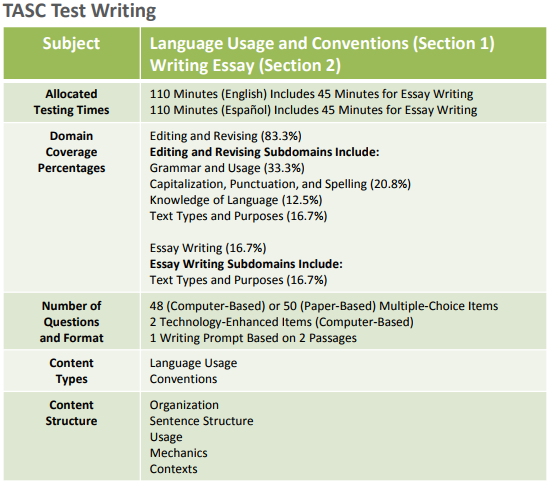 [Speaker Notes: This slide: CCSS item rubric]
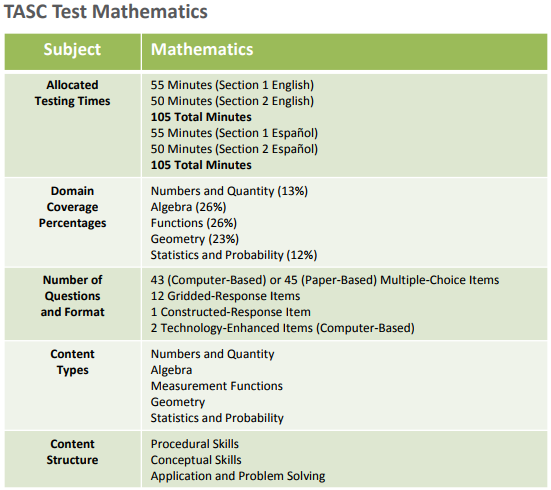 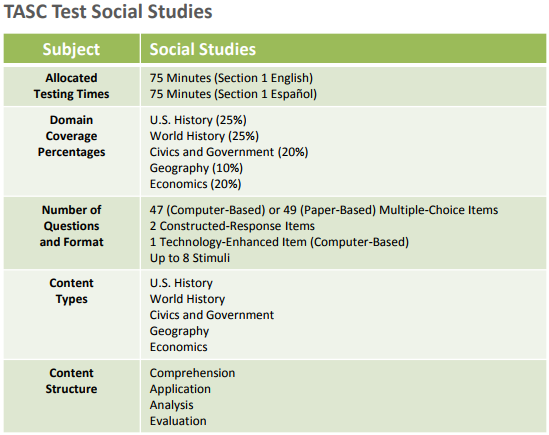 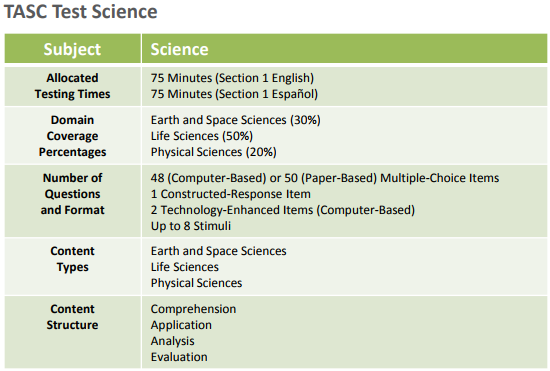 Can I take the TASC tests online?
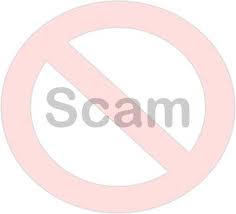 Although there are online programs for TASC preparation, there is NO online TASC testing! 



You must take the TASC test at an authorized test center.
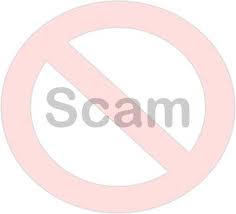 How much does the TASC cost?
There is NO FEE for you to take the TASC test in New York State.



The New York State Education Department is the ONLY organization that may issue New York State High School Equivalency diplomas.
TASC Sample Item, Science
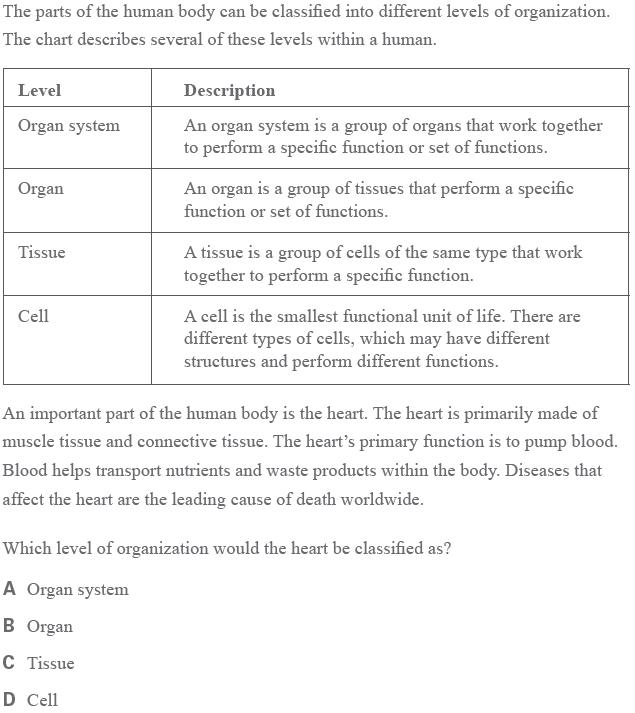 TASC Sample Item, Mathematics
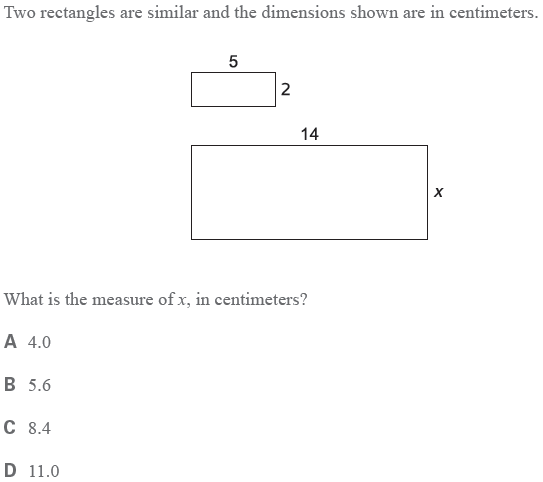 TASC Sample Item, Social Studies
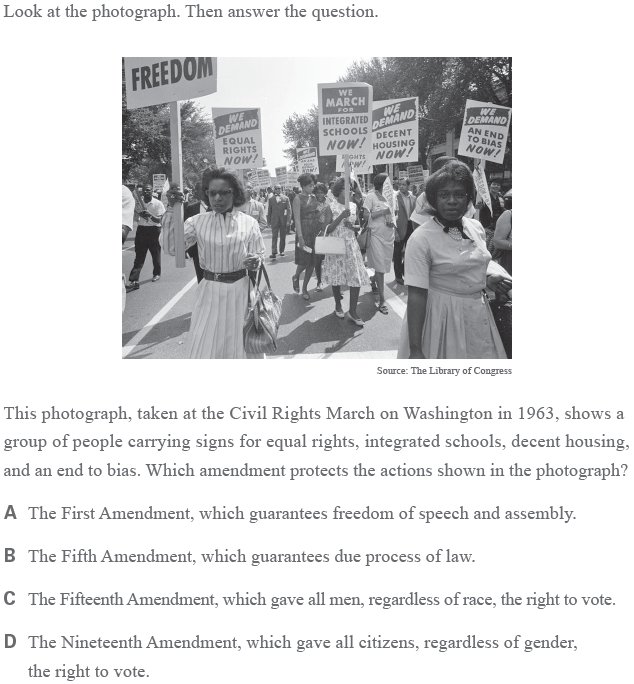 Study Materials you can Purchase
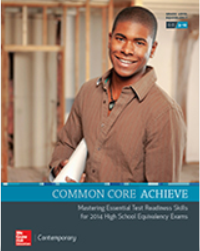 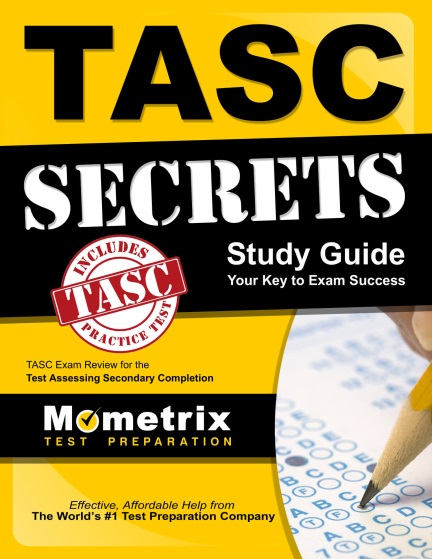 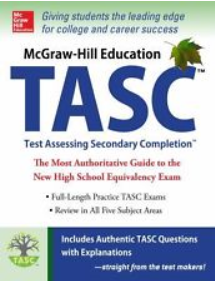 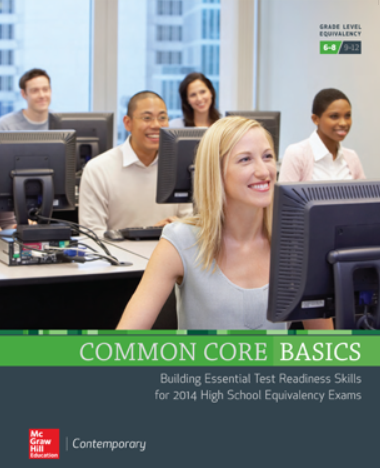 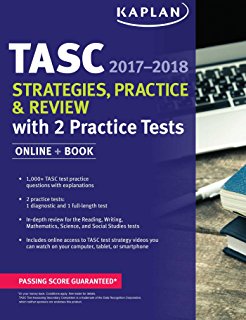 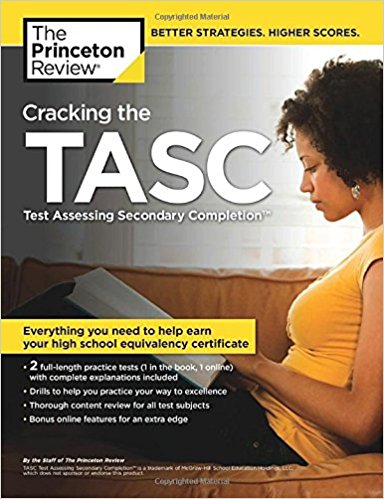 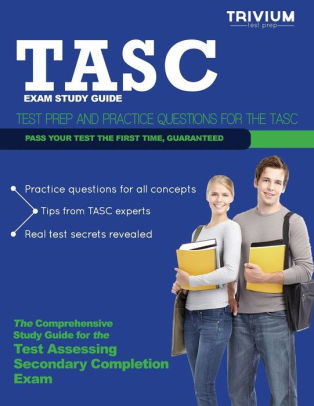 Scoring
Scores range from 300-900 for each test
500 is considered a passing score
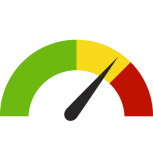 What if I already have scores from the GED Exam? Will my scores carry over?
A candidate may use up to 4 passing GED sub-tests (score of 410 or above) taken between 2002-2013 to count towards earning a New York State High School Equivalency Diploma.
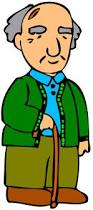 If I fail only one section, Do I have to take the whole test over again??
No , You are required to retake those specific subtests on which you did not pass.  

2 free Re-test per year (3 times per year total)

Only the highest scores achieved will be kept and included on your transcript.
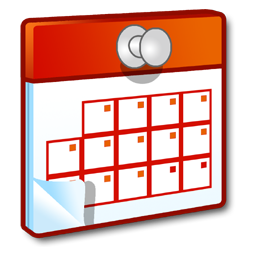 Can I get into college with a High School Equivalency Diploma?
Yes!!!

Over 90% of colleges and universities accept High School Equivalency graduates who meet their 
   other qualifications for admission.
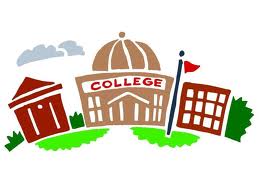 Is the TASC offered in other languages besides English?
Yes!!!! 
The TASC is offered in….

 Spanish 
Large Print 
Audio Cassettes
Braille Versions.
What types of disabilities are accommodated?
Attention-Deficit/Hyperactivity Disorder

Emotional/Mental Health

Physical/Chronic Health Disability

Learning and Other Cognitive Disabilities
After I take the tests, how long does it take to get the results?
Scoring can take up to 4-6 weeks.

Score results will be mailed to the address you provided on your application: 
1) New York State High School Equivalency Diploma with a transcript of passing scores 
2) a transcript of your failing scores

You can check your unofficial scores 2-3 days after you take the TASC.
https://newyork.tasctest.com/default.asp
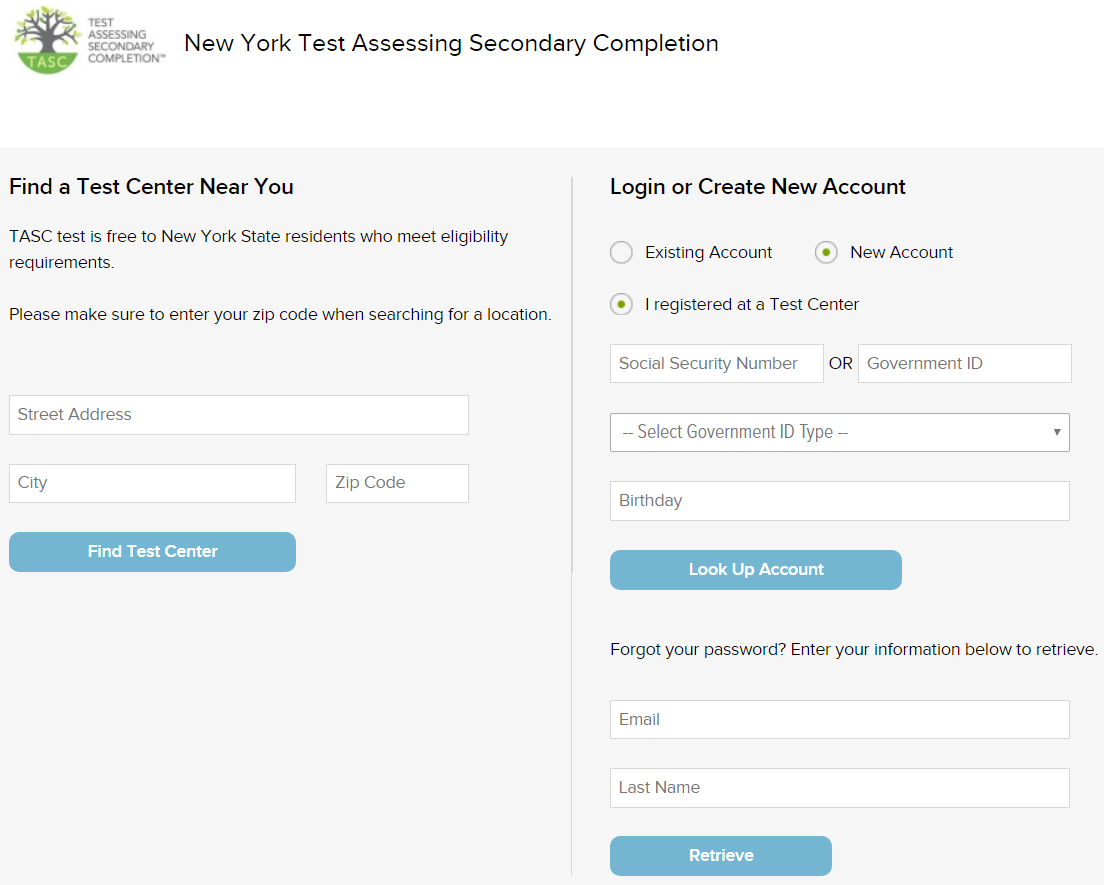 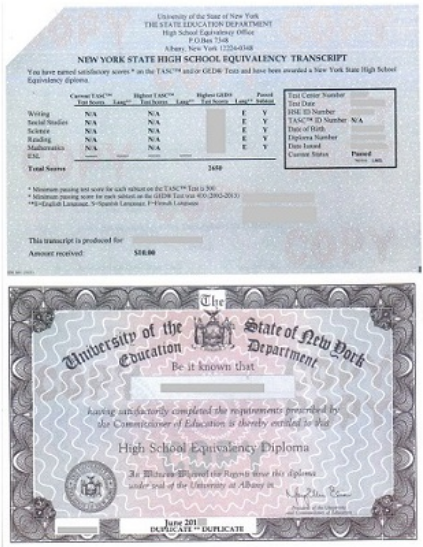